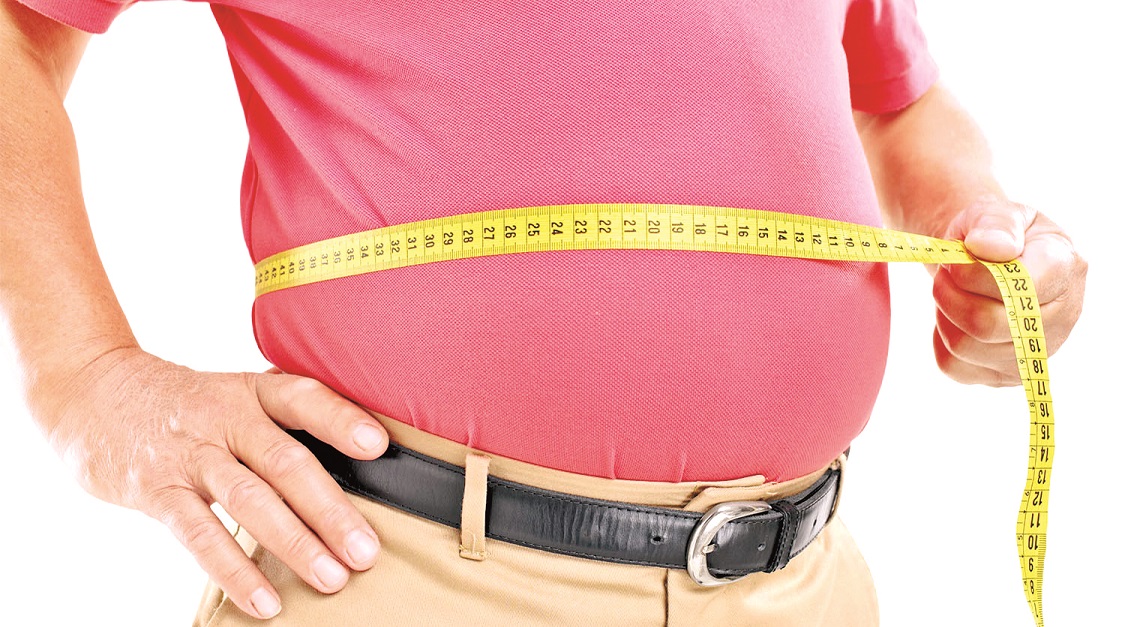 السمنة
الطالبة: حلا أبو بيضة
الصف: الثامن (ج)
بإشراف المعلمتين: ميرنا كفايه و لينا حداد
ما هي السمنة؟
السمنة هي الزيادة المفرطة في الوزن، التي تسبّب تراكم الدّهون بشكل غير طبيعي فتشكل خطرًا على الصّحة.
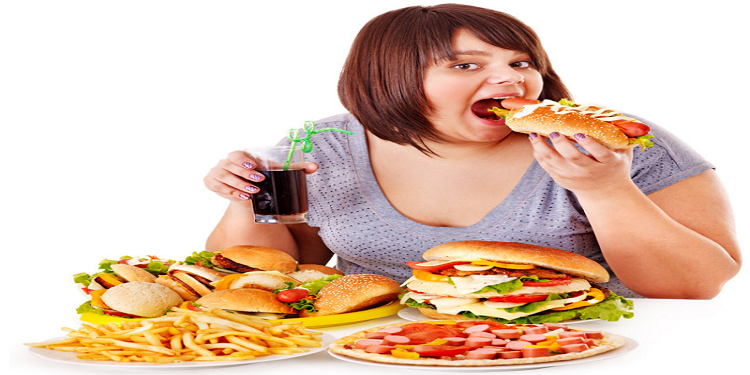 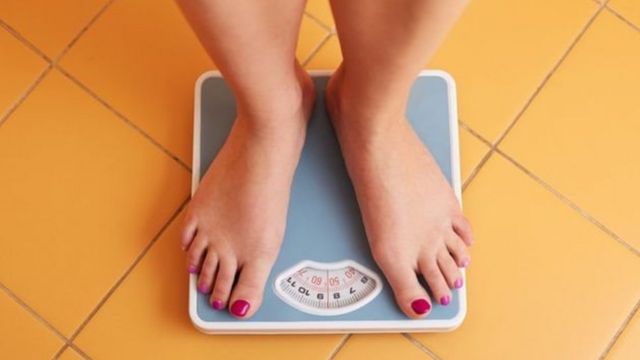 مقابلة عن السّمنة مع استشارية التّغذية السّيدة لورا فرح:
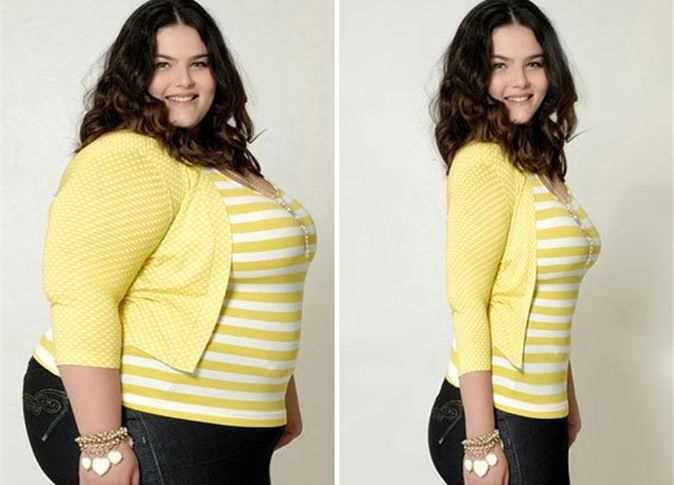 اضغط هنا
نِسب السّمنة في الأردن
نسبة السّمنة في الأردن تعادل 35.5%، و هو الرابع عربيًا في سمنة الرجال و الثالث في سمنة النساء. 
ارتفاع نسبة السّمنة في الأردن هو سبب وصول نفقات علاج مرض السّمنة والأمراض المرافقة لها إلى 650 مليون دينار (915 مليون دولار) سنويًا.
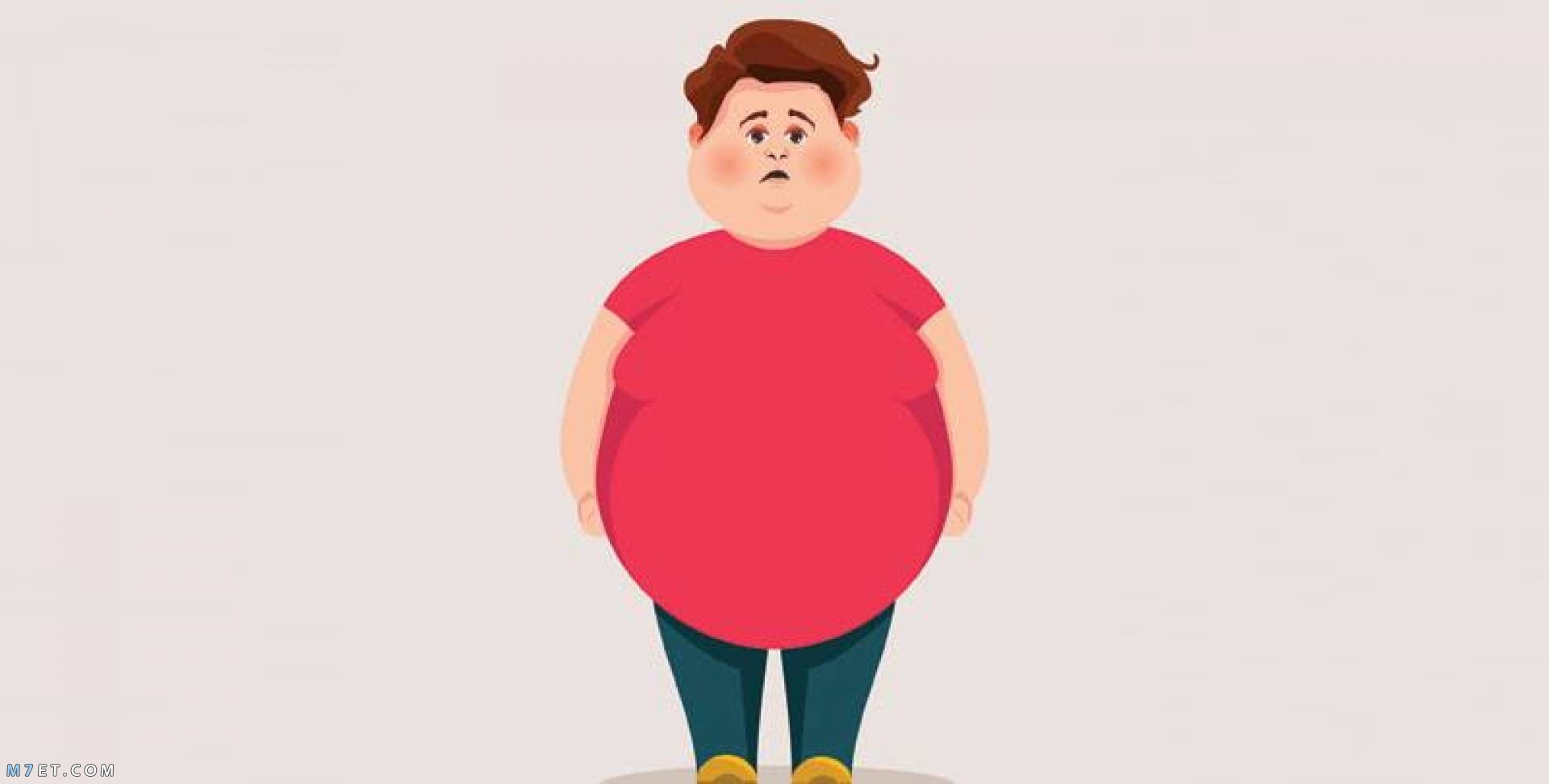 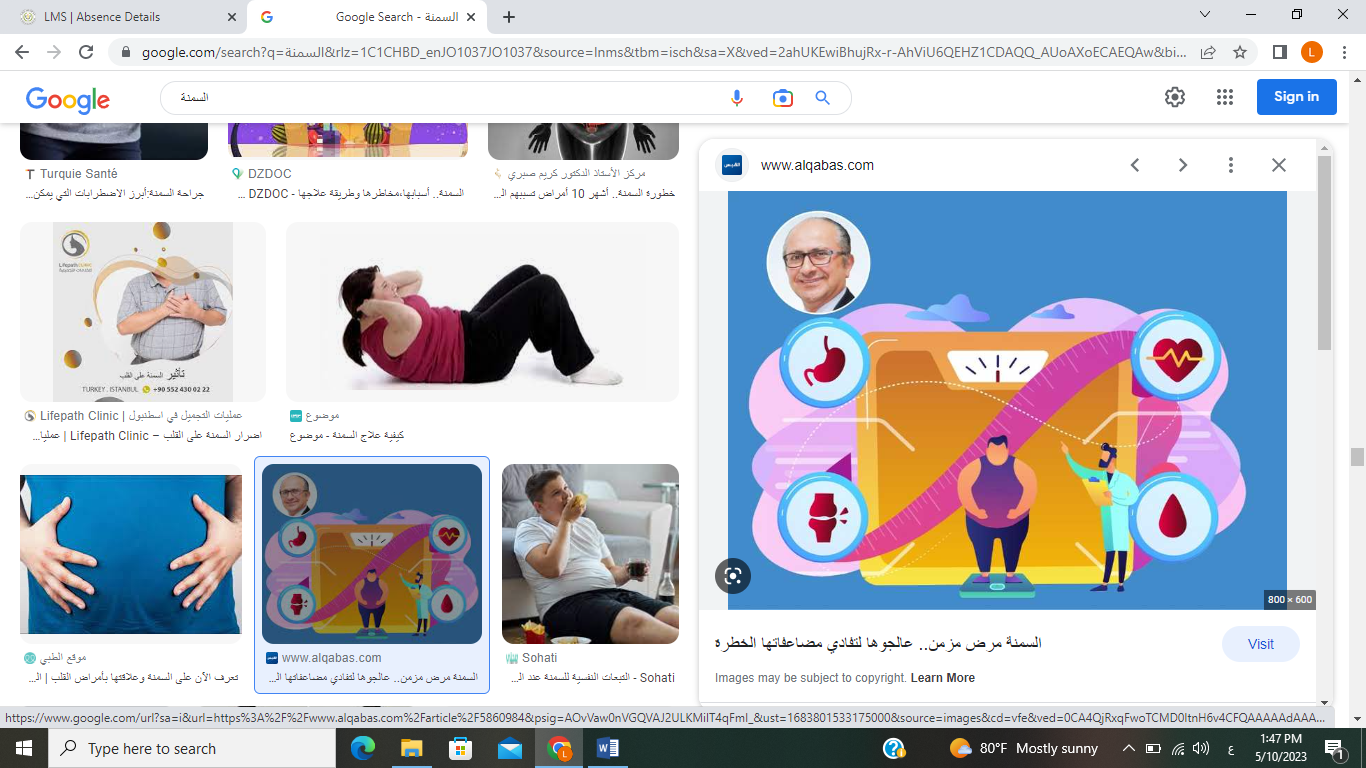 شكراً لاستماعكم
المصادر
https://www.who.int/ar/health-topics/obesity#tab=tab_1
https://tinyurl.com/2tew3kr4
https://tinyurl.com/2mwhr9fh
https://tinyurl.com/mu7js2ne